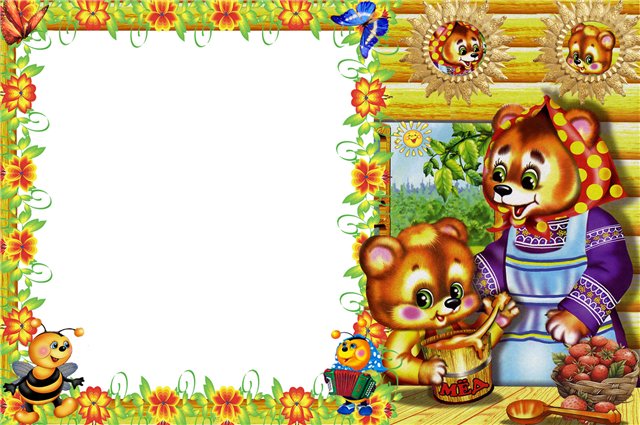 Влияние театрализованной деятельности на формирование у детей диалогической формы речи и коммуникативных способностей
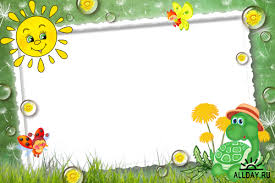 проблемы:
Односложная, состоящая из простых предложений;
Бедность речи, недостаточный словарный запас;
Замусоривание речи сленговыми словами;
Бедная диалогическая речь;
Неспособность построить монолог;
Отсутствие навыков культуры речи.
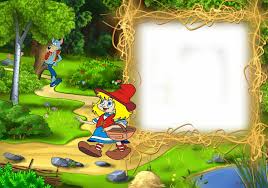 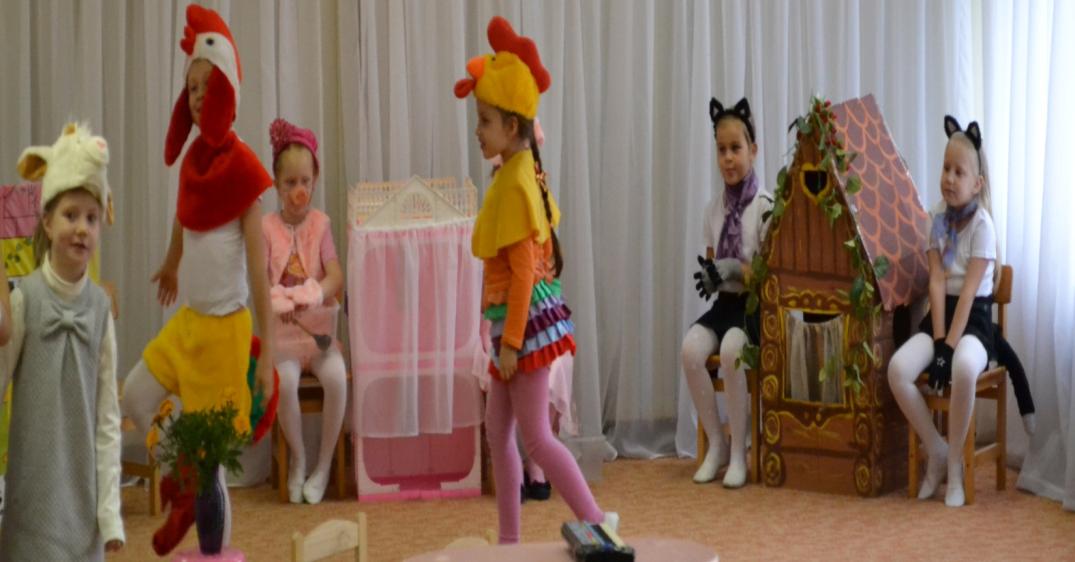 цель – развитие речи детей дошкольного возраста через театрализованную деятельность
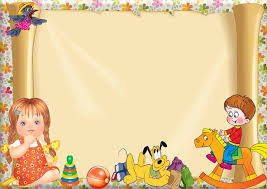 большую роль в развитии речи детей играет правильно организованная предметно-пространственная среда
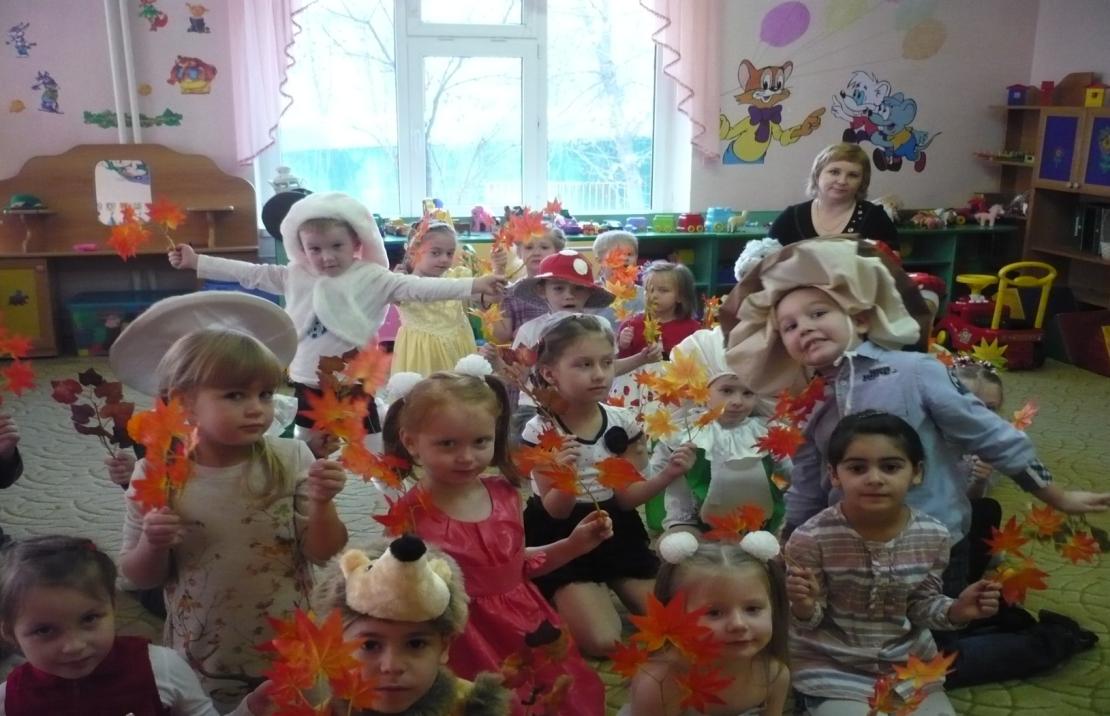 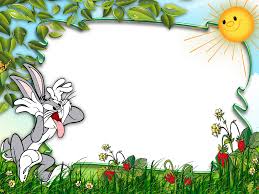 школа элементарных основ актёрского мастерства – театральные этюды
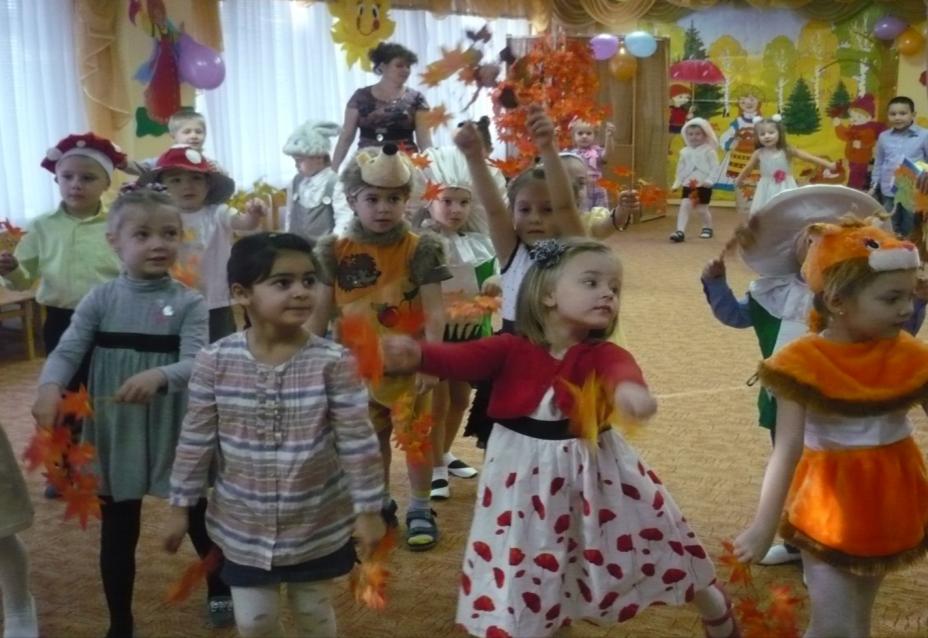 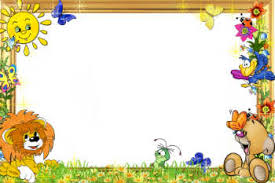 одним из этапов в развитии речи через театрализованную деятельность является работа над выразительностью речи
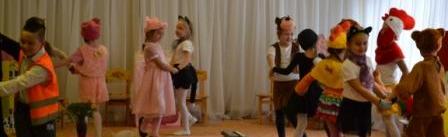 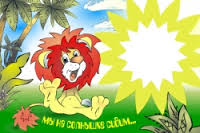 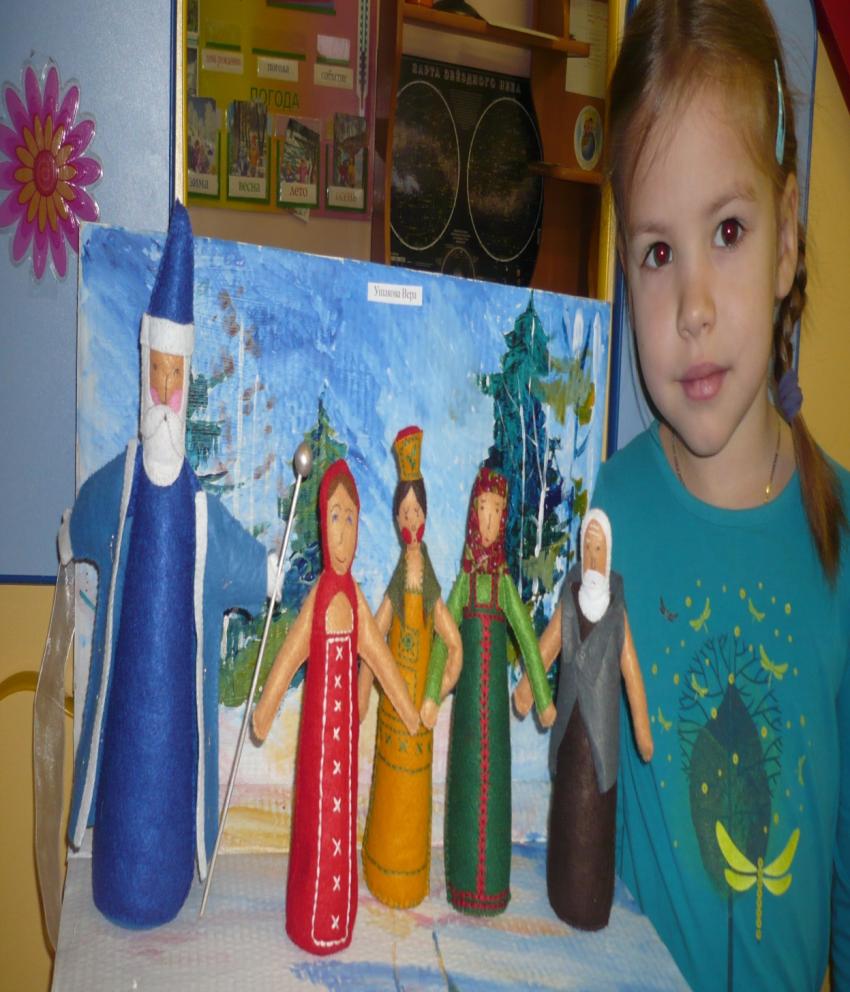 Следующий этап моей работы – творческие задания
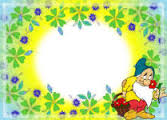 метод сказкотерапия, развивает у детей творческую инициативу, умение преодолевать детские страхи, чувство тревожности.
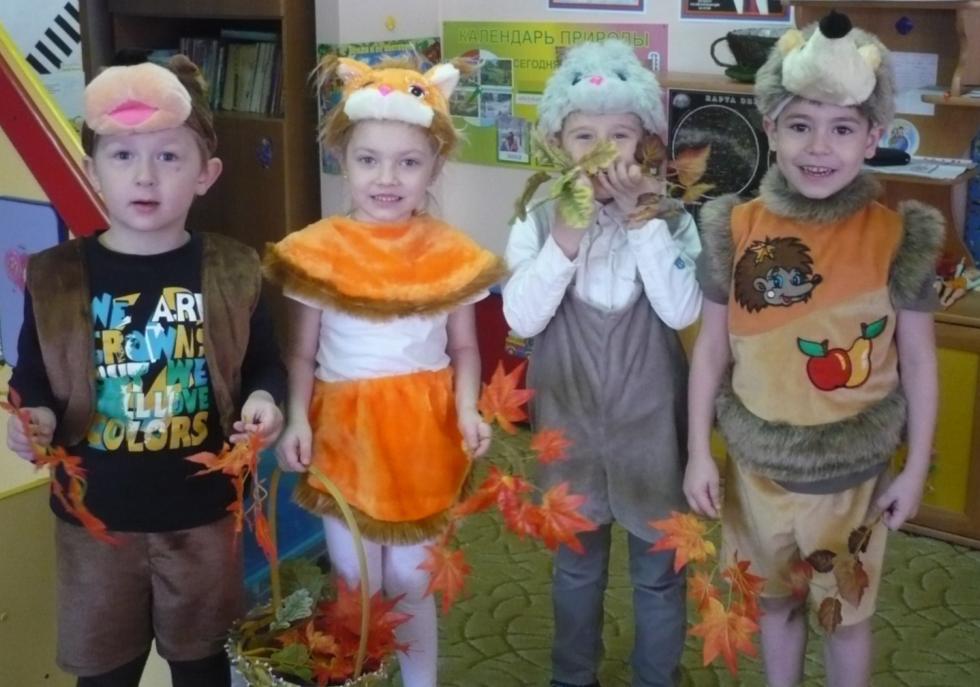 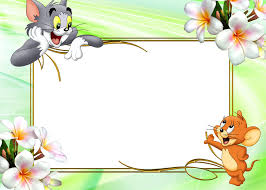 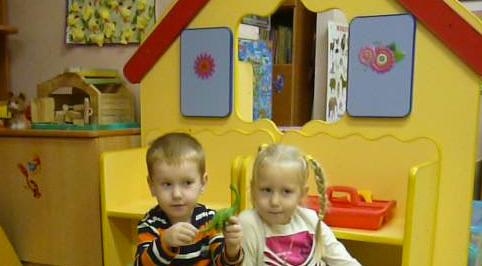 В работе над формированием звуковой культуры речи широко использую речевые средства: потешки, считалки, чистоговорки и т.д.
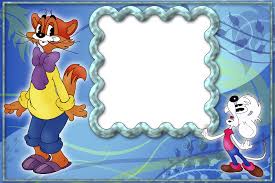 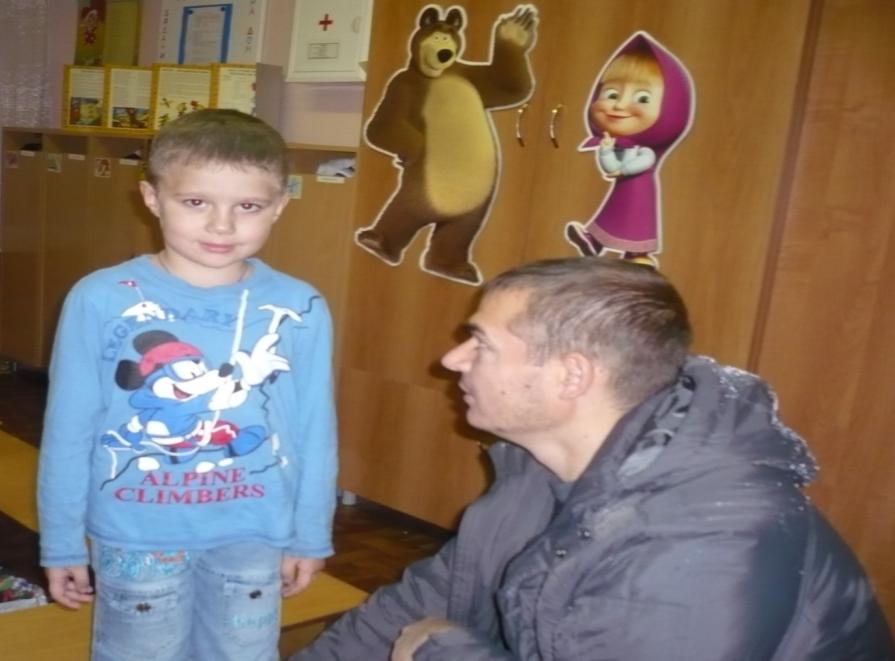 Практика показала, что работа по развитию речи не будет полноценна без участия семьи
* У детей повысился уровень развития речи.
 *Вырос интерес к театрализованной деятельности, дети активно принимают участие в драматизации знакомых сказок, разыгрывают небольшие сценки. 
*Заметно повысился уровень сформированности коммуникативных навыков.
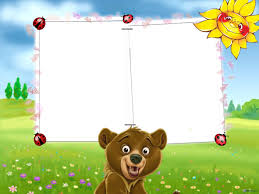 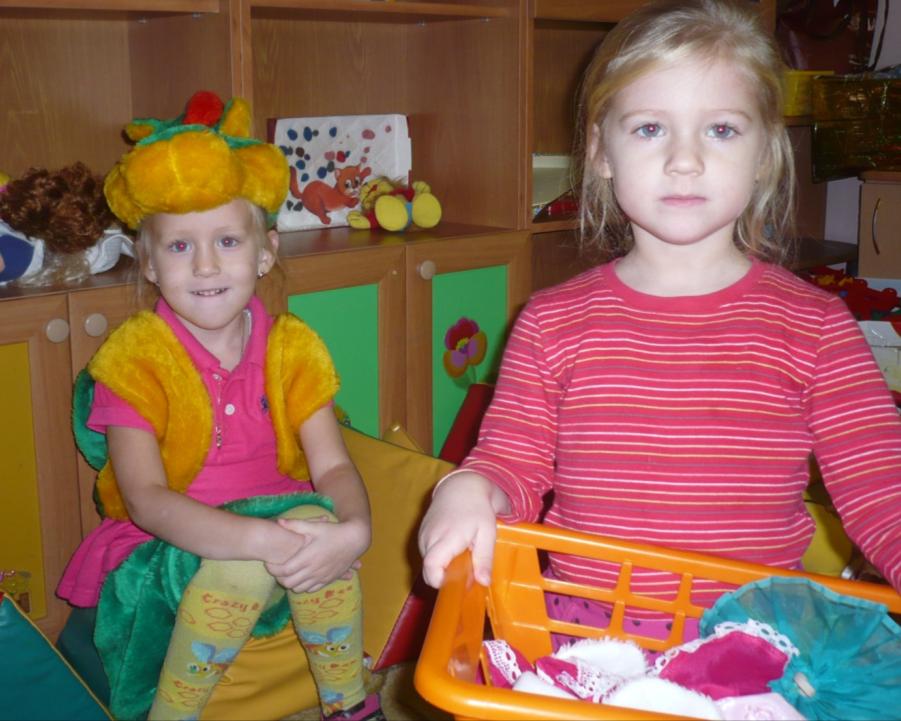